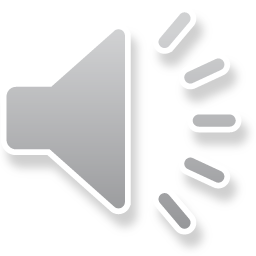 Refugee Sunday 2016
Caring for God’s image bearers
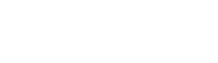 “So God created humankind in his own image, in the image of God he created them; male and female he created them.” - Genesis 1:27
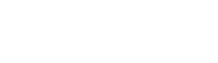 As image bearers of God, refugees are reflections of Christ in the world. They are men, women, and children seeking safety and a place to thrive
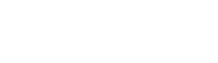 Mary, Joseph, and Jesus fled their homeland to escape persecution. 2000 years later, refugees face similar challenges.
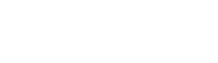 Society is currently facing the greatest global refugee crisis since the second World War.
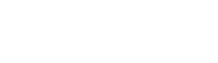 Today, there are over 50 million displaced people worldwide, and this number continues to grow.
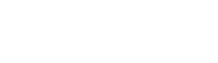 The conflicts in Syria and Iraq have deepened the global refugee crisis.
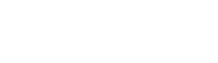 In addition to refugees from Syria and Iraq, people are also fleeing from many countries such as Myanmar, Pakistan, Eritrea and Sudan.
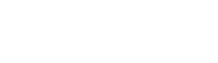 World Renew’s Refugee Office is receiving and responding to the many inquiries about refugee sponsorship from CRC churches, other denominations, and from the general public across Canada.
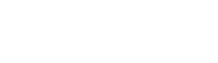 World Renew is a registered Sponsorship Agreement Holder with the Government of Canada. Since 1979, we have been working with churches and the Canadian public to sponsor and help resettle refugees from all over the world.
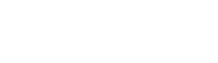 Sponsors agree to financially support—in whole or in partnership with the Canadian government—a refugee family for at least a year after their arrival.
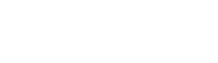 The Blended Visa Office Referred (BVOR) Program allows  churches to share the cost of refugee sponsorship with the government.
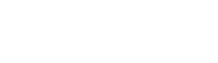 In 2015, World Renew and partners sponsored 184 refugees to come to Canada.
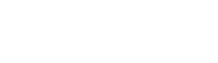 Since January 2016, World Renew has sponsored 105 refugees from Syria.
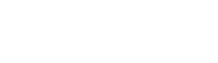 “Jesus taught that we should feed the hungry and welcome the stranger. The relationships our church is building with refugees are so enjoyable! Meeting new people, finding out about their customs, their food, their attitudes. It broadens our outlook.”- Eleanor, a refugee sponsor through Willoughby CRC, Langley BC
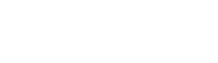 World Renew’s ministry to refugees is made possible through the faithful prayer and support of churches like yours. Thank you for reaching out in love to all image bearers of God.
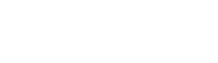 Do you want to learn more about refugee sponsorship? Call the Refugee Office at World Renew at 1-800-730-3490 or visit our website: worldrenew.net/refugeesponsorship
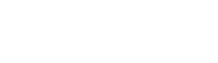 On World Renew’s website, you can also find resources to help your church journey with refugees. These include a video, a workshop for churches, prayer materials, and more. Go to: worldrenew.net/refugees
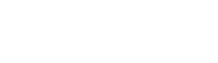 Thank you for joining World Renew in showing Christ’s deep love to those displaced by persecution and war.
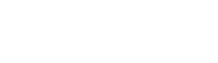 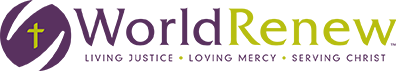 In partnership with
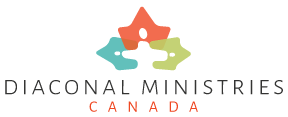